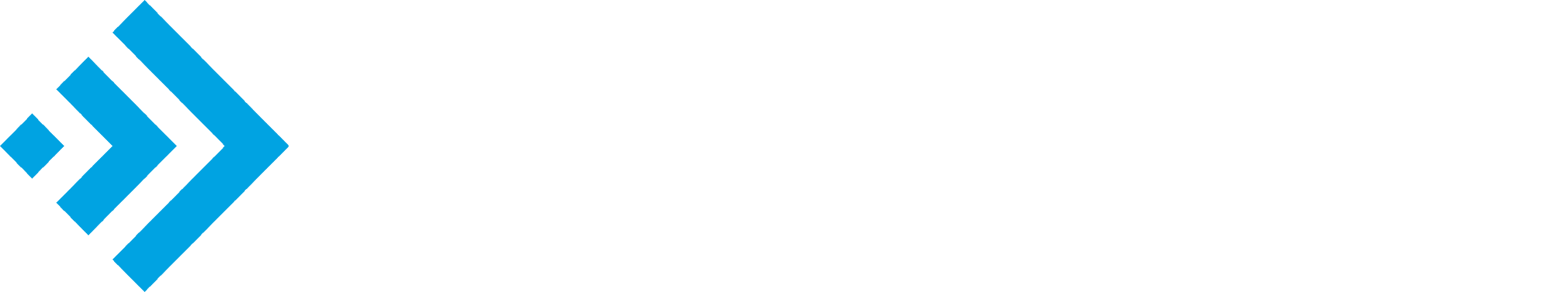 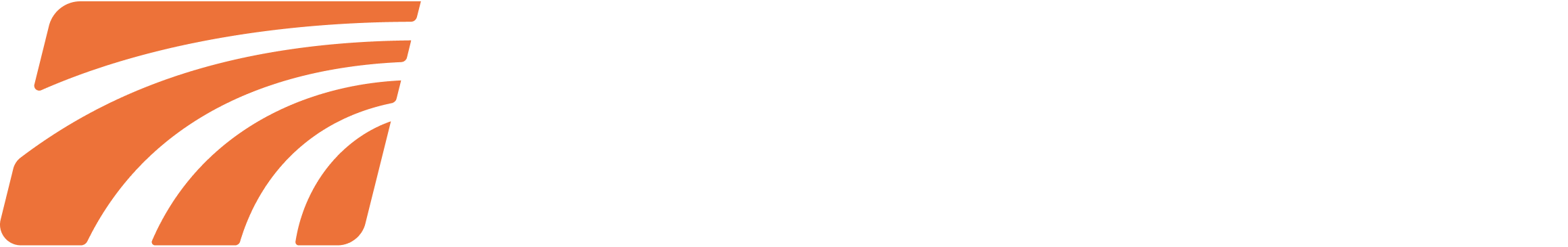 ИСКУССТВО В ДВИЖЕНИИ
Саттаров Илья Каримович
Генеральный директор цифровой логистической компании NATCAR
Макиев Константин Теймуразович
Заместитель председателя правления по операторской деятельности и развитию пользовательских сервисов ГК «Автодор»
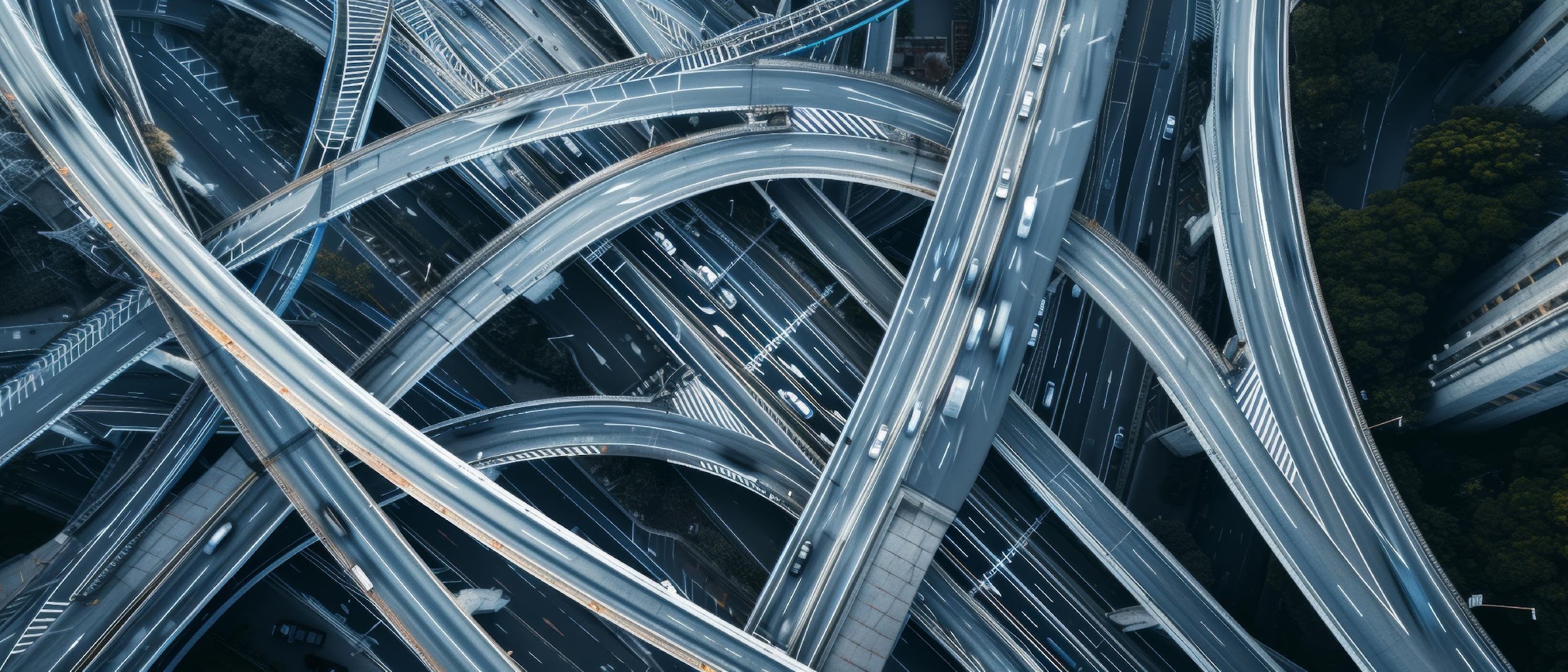 МЕНЯЕМ ПРИВЫЧНОЕ ВЗАИМОДЕЙСТВИЕ ИНФРАСТРУКТУРЫ И ПОЛЬЗОВАТЕЛЯ
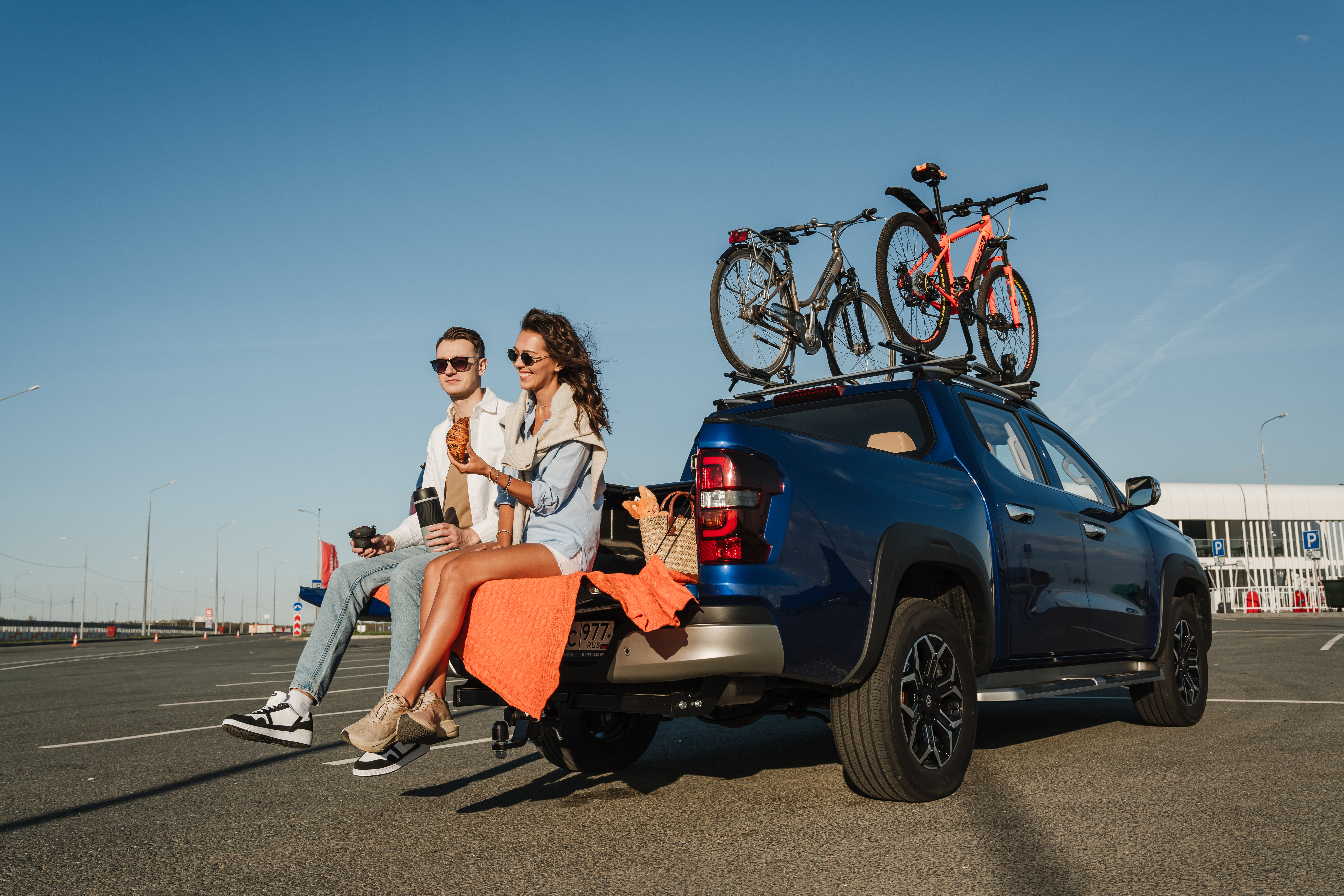 ДОРОГА, ВДОХНОВЕНИЕ, ОТКРЫТИЯ
Объекты на трассе М12
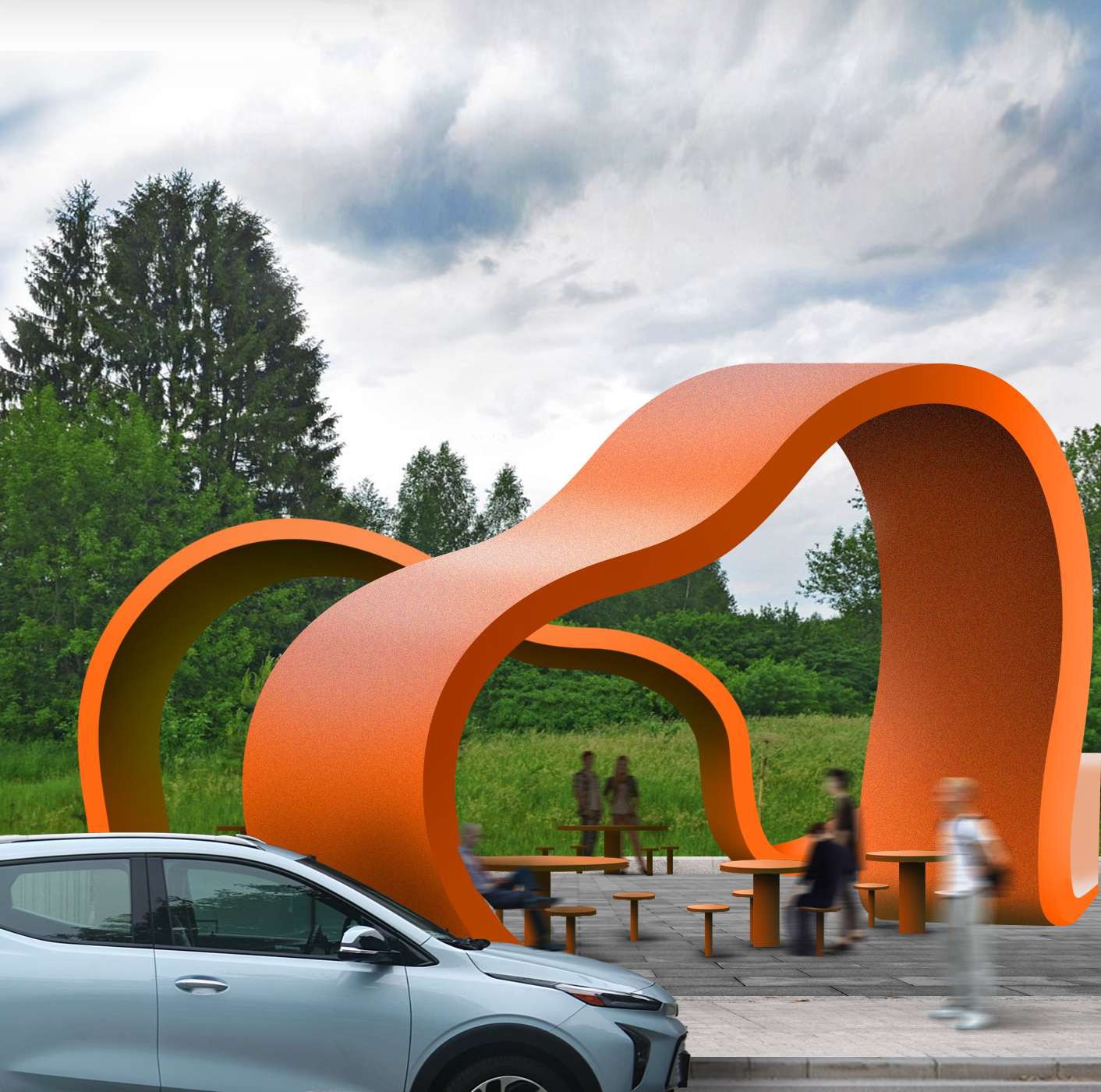 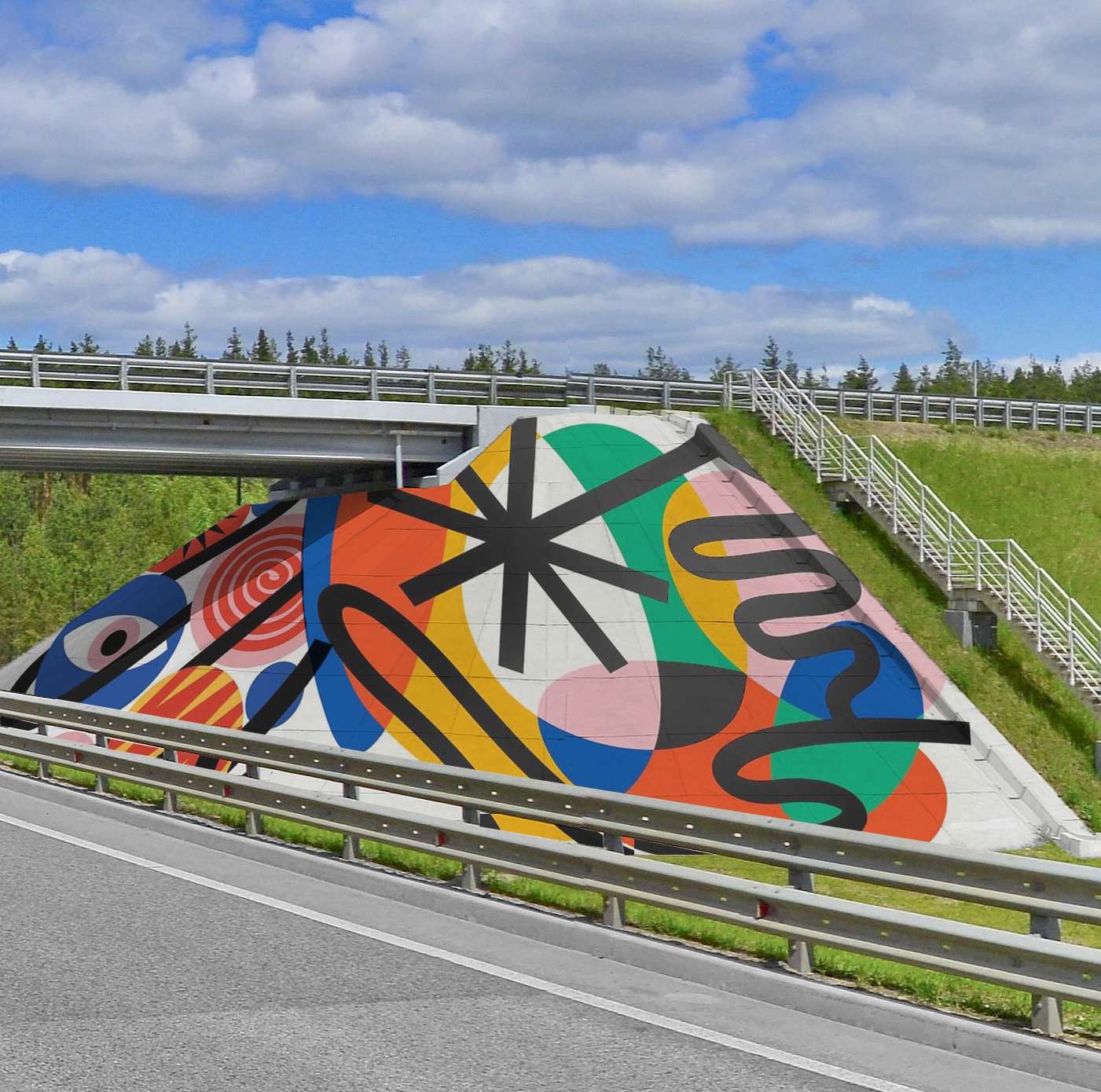 СТЕНЫ ПУТЕПРОВОДОВ
Муралы, выполненные 
на основе эскизов современных художников
МФЗ И ПЛОЩАДКИ ОТДЫХА
Паблик-арт объекты: малые архитектурные формы и скульптуры
БЕСПИЛОТНЫЕ ГРУЗОВИКИ
Динамические арт-объекты, продолжение общей концепции
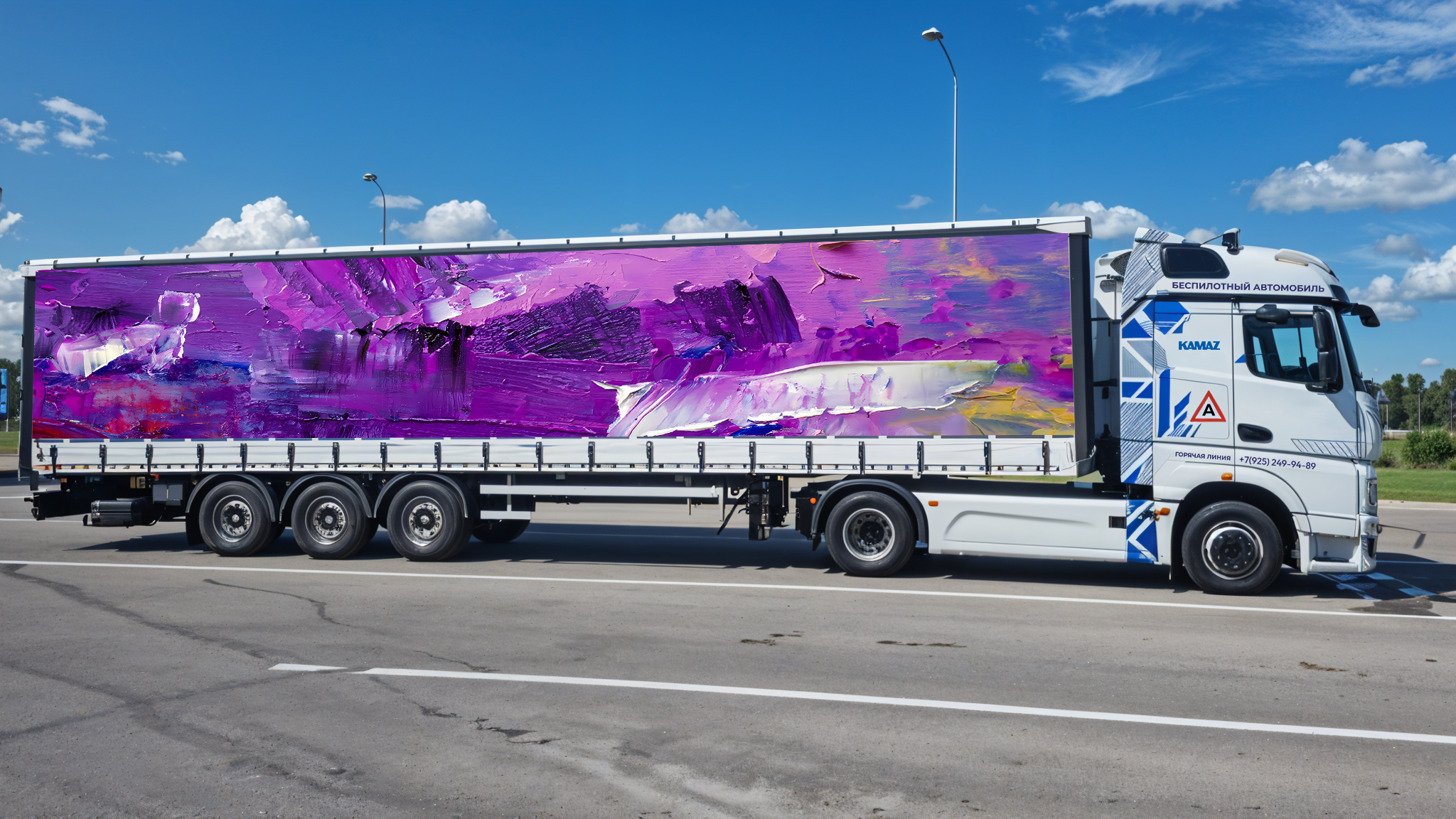 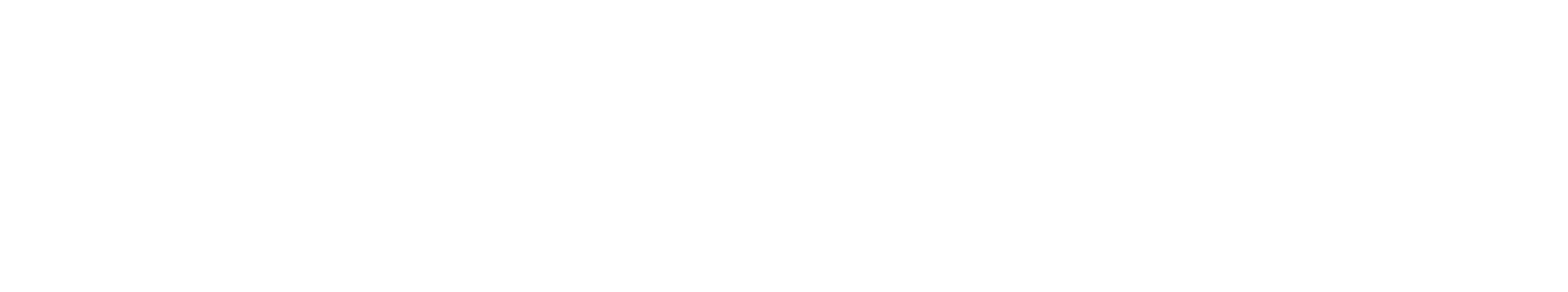 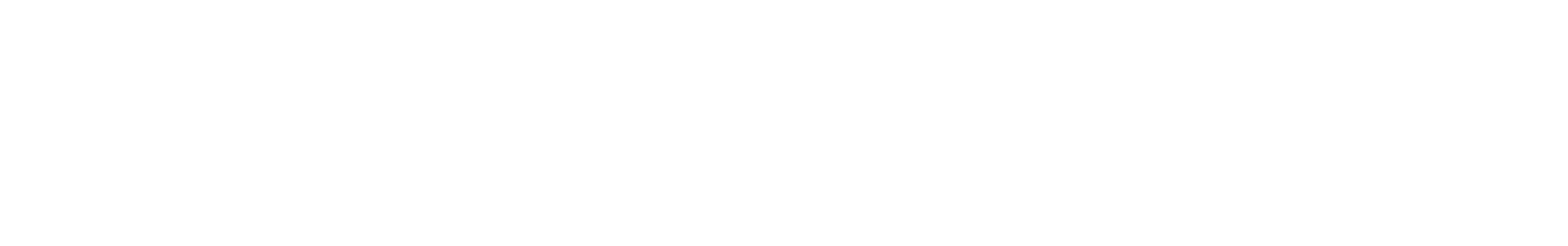 Автодор – ожидаемые эффекты от реализации
01
Новое восприятие дороги
Дорога – часть путешествия, а не просто путь из точки А в точку Б
02
Рост туристическогопотока в регионы
05
Создание новых точек социального взаимодействия
Выстраивание диалога между разными аудиториями
03
Формирование новых туристических маршрутов
Включающие новые объекты
06
Клиентоцентричность 
Эмоциональная связь с пользователем
04
Продвижение и поддержка креативных индустрий РФ
в лице молодых современных художников
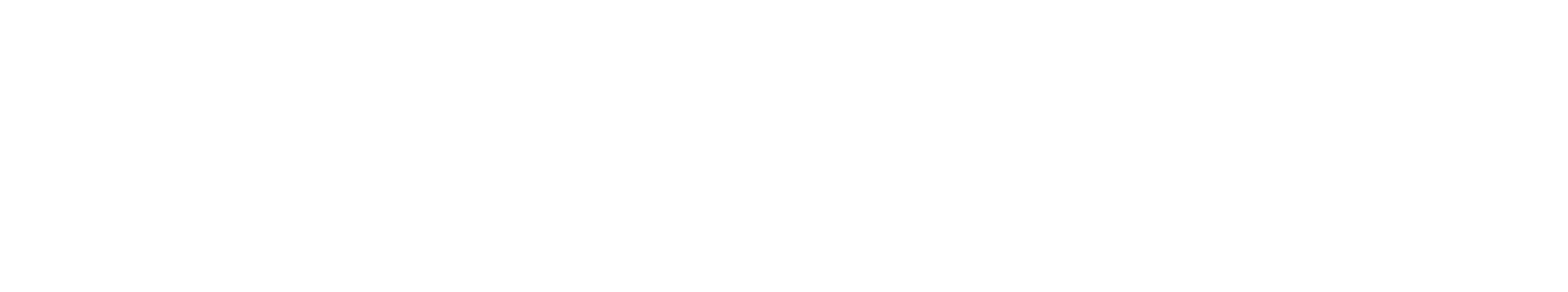 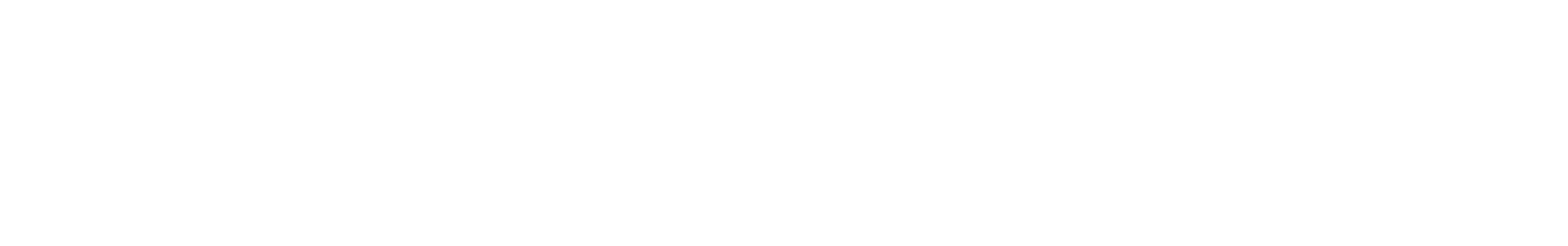 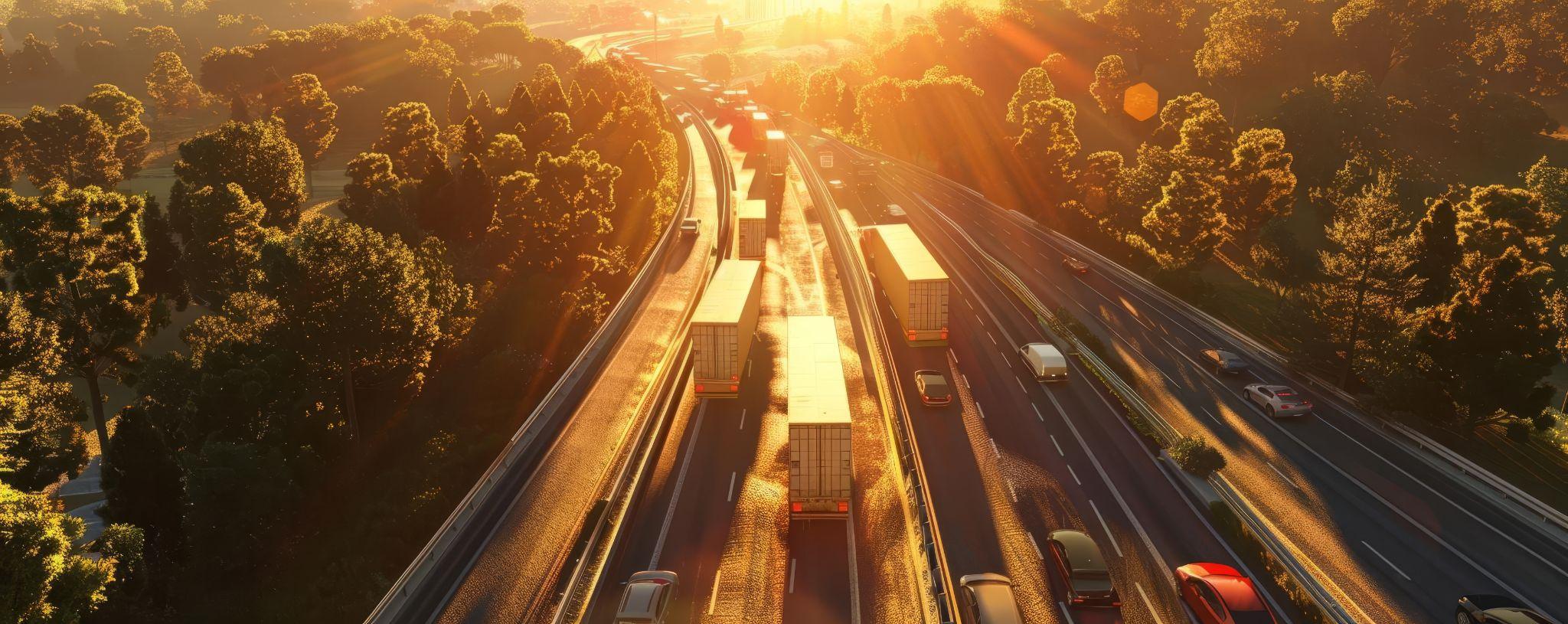 ДОРОГА, ТЕХНОЛОГИИ, ИДЕИ
NATCAR – ожидаемые эффекты от реализации
ДЛЯ ОТРАСЛИ
Привлекаем внимание бизнес-сообщества к транспортной логистике 
Вдохновляем транспортные компании (SMB) на поиск новых возможностей для роста
Строим диалог с водителями
ДЛЯ ОБЩЕСТВА
Создаём новый контекст для восприятия искусства
Выстраиваем позитивный имидж ИИ в отрасли
Вдохновляем каждого, кто «приехал» на выставку,а это миллионы людей
ДЛЯ БИЗНЕСА
Закрепим имидж компании как инновационного партнера, открытого для смелых коллабораций
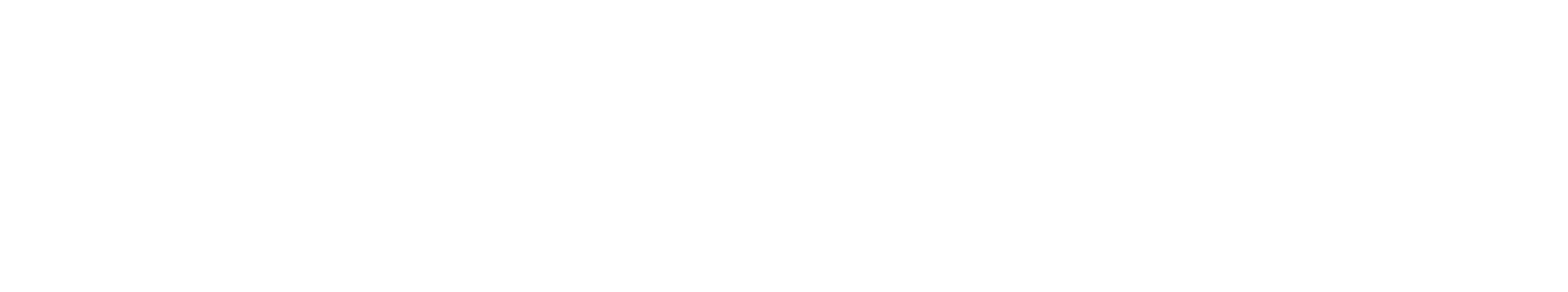 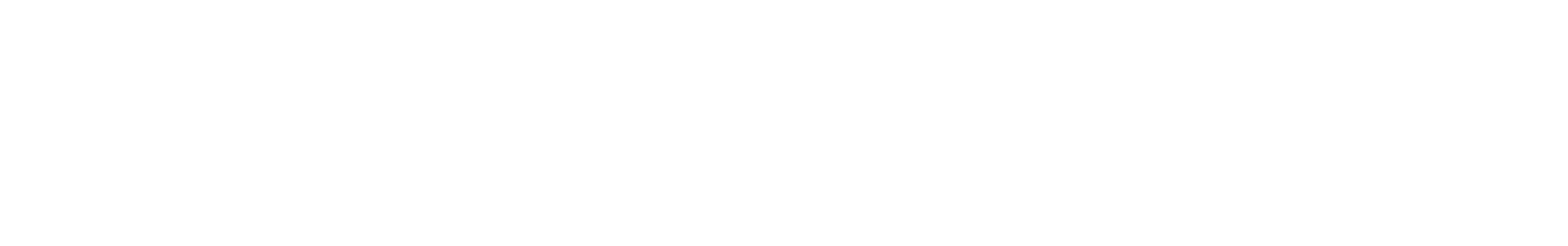 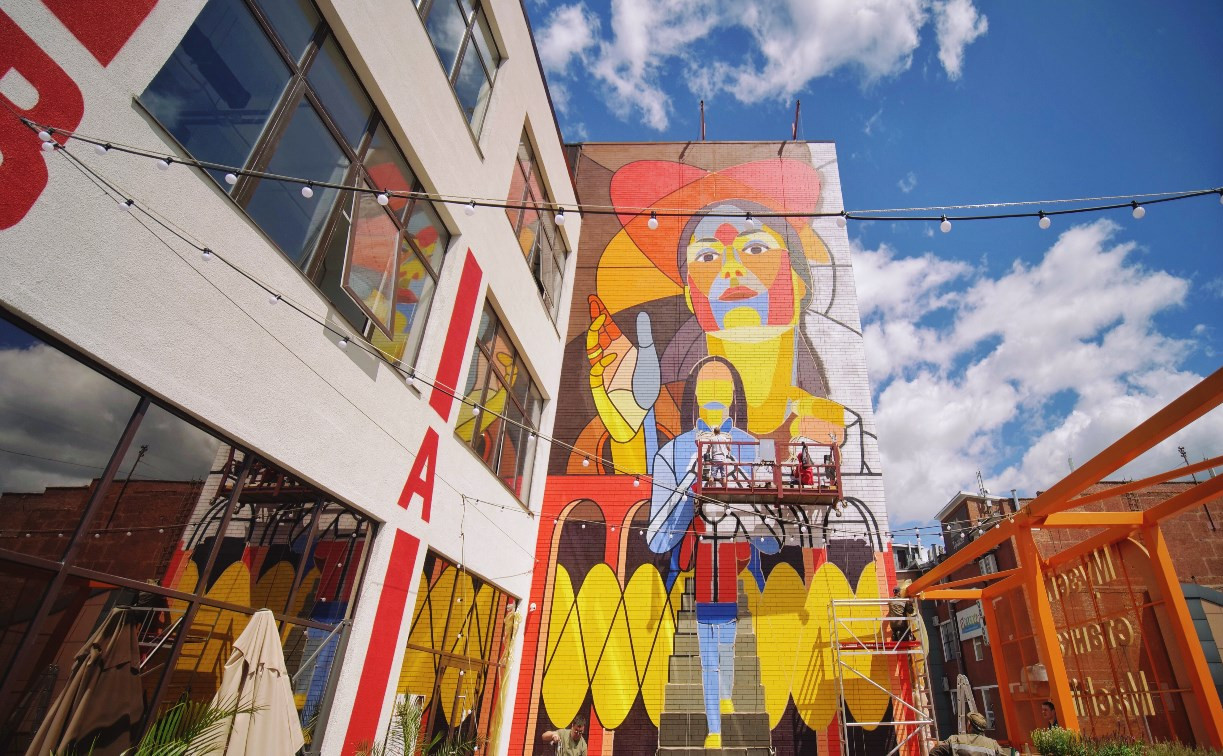 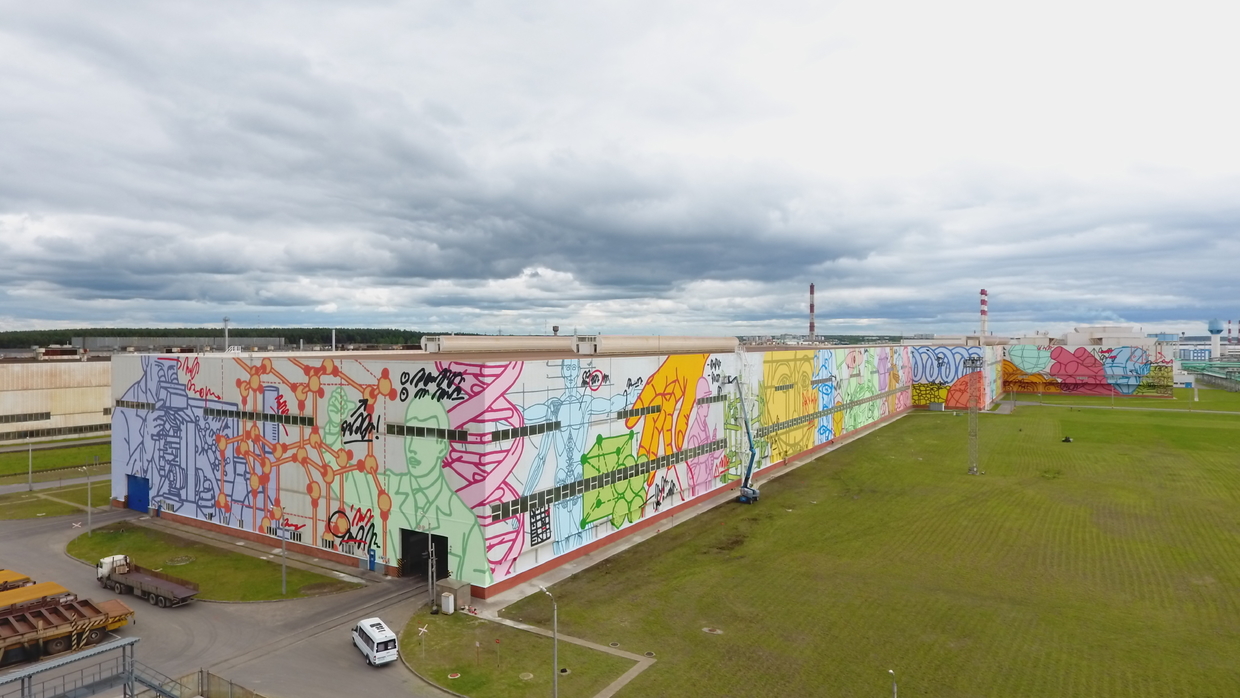 Тула, творческий индустриальный кластер «Октава»
Нижегородская область, город Выкса, завод ОМК
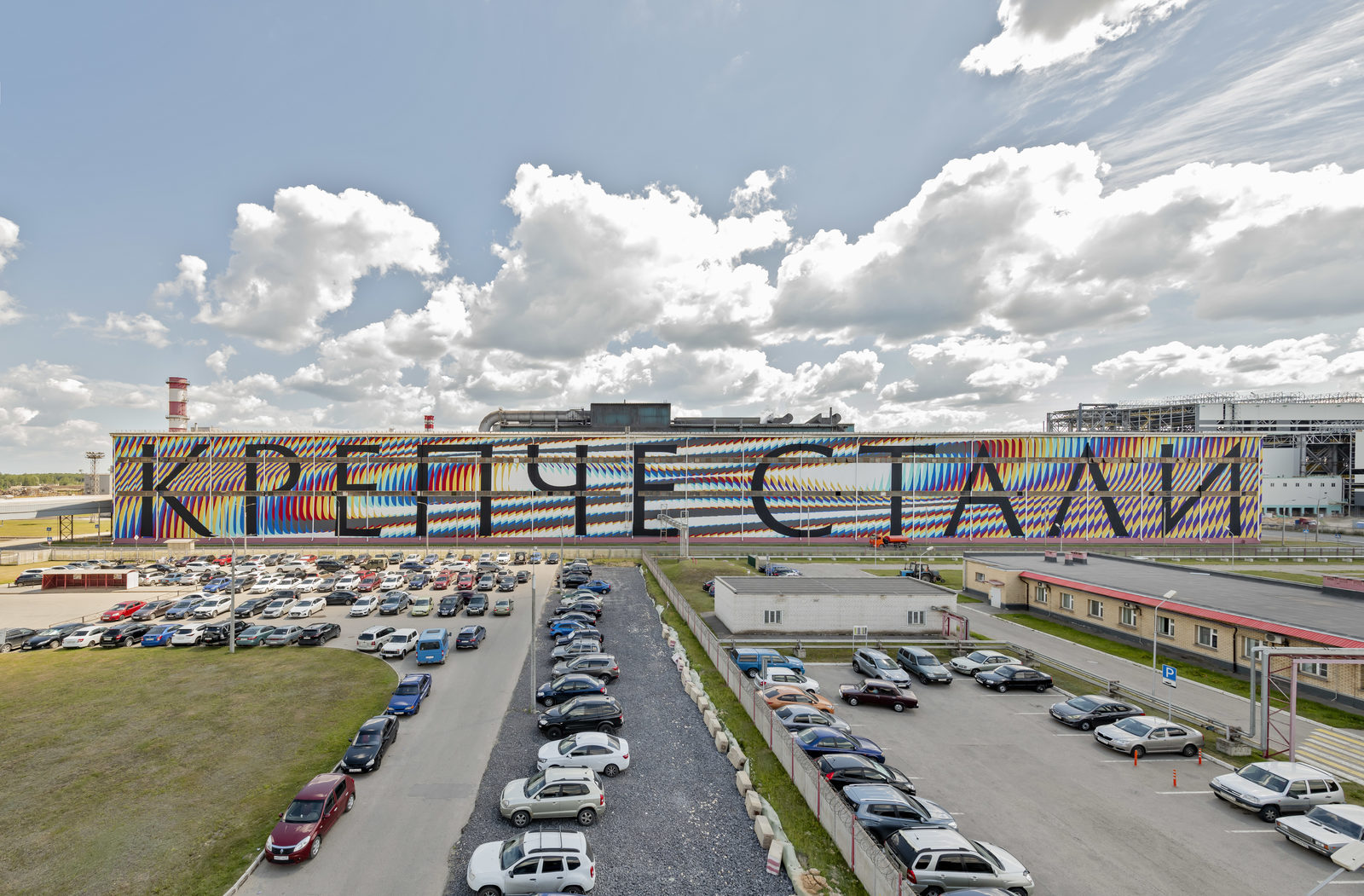 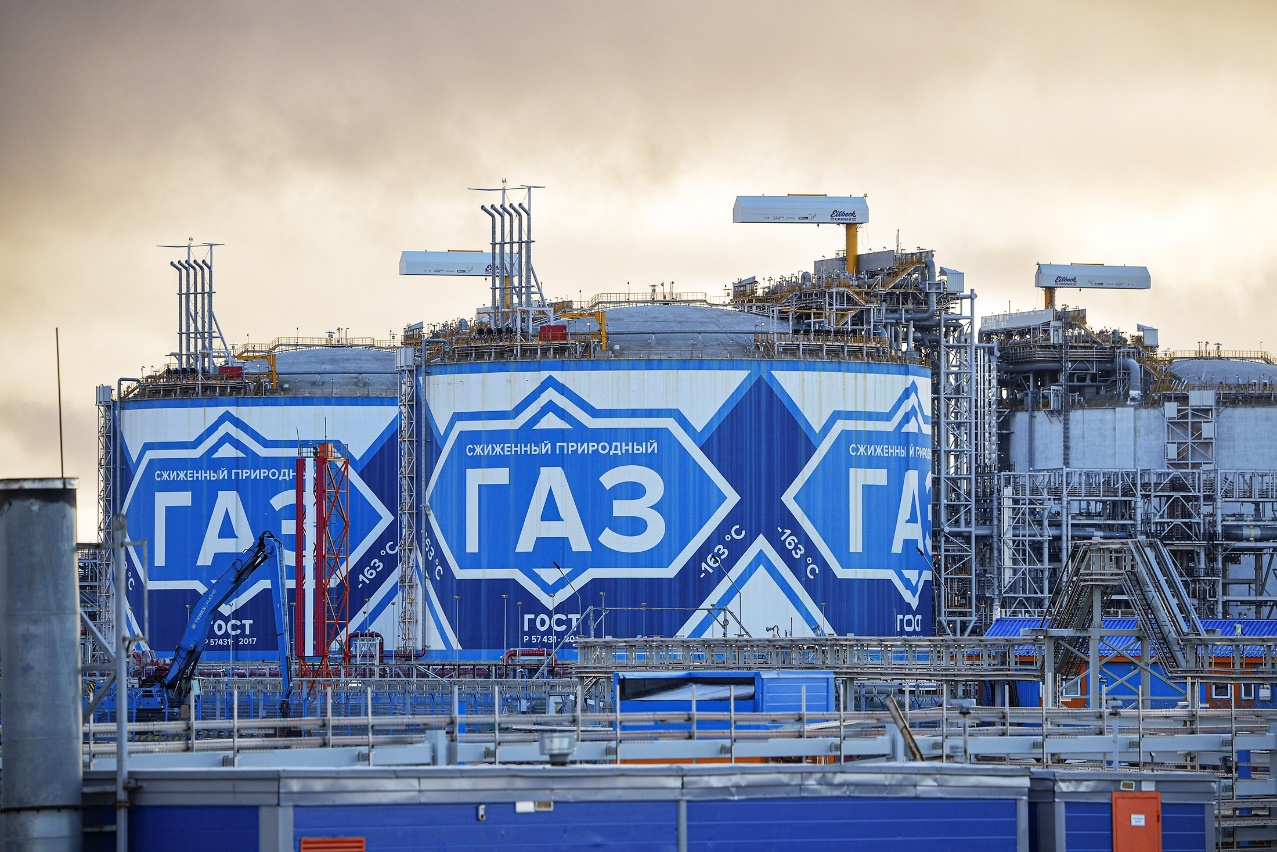 Ямал, СПГ ПАО «НОВАТЭК»
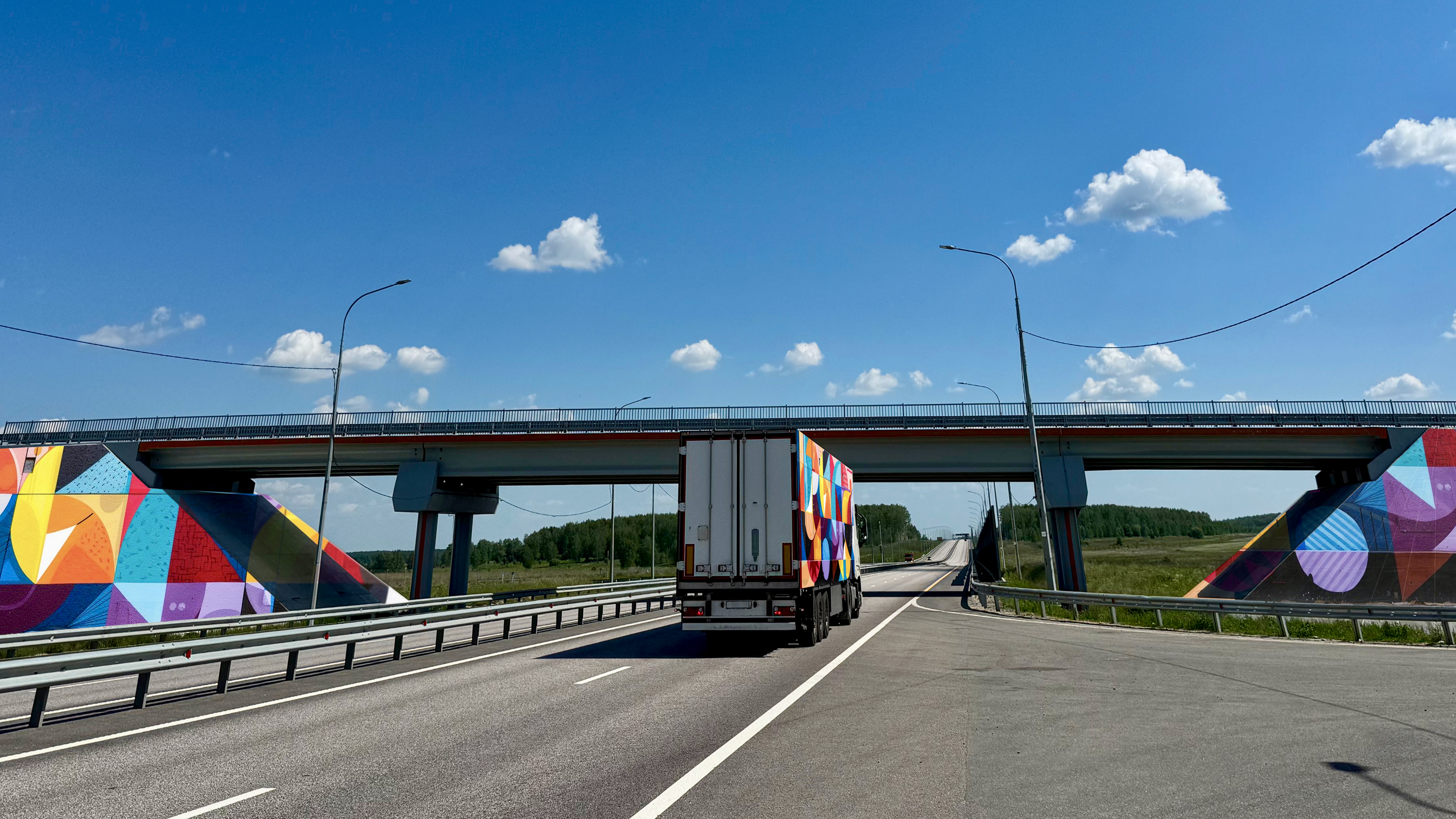 Этапы проекта
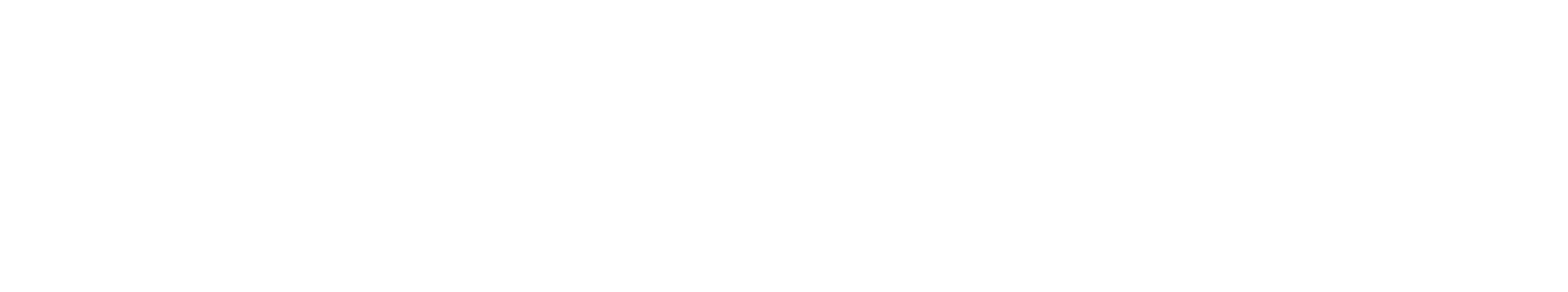 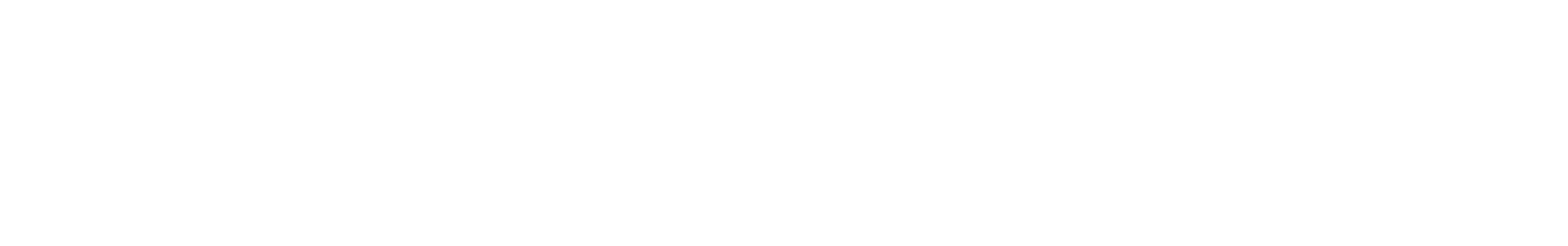 БЛАГОДАРИМ ЗА ВНИМАНИЕ!